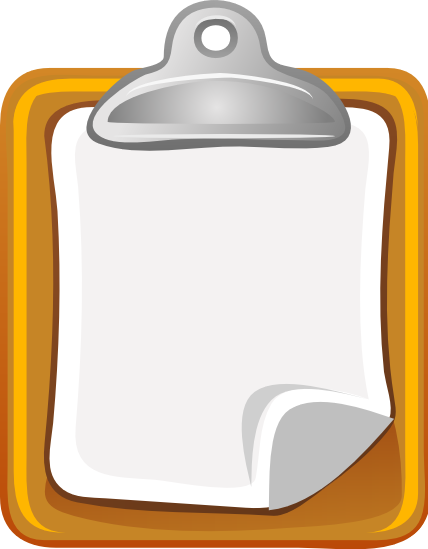 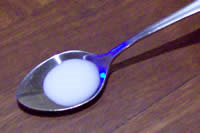 1 ml
20 braon de leacht
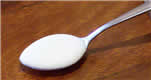 5 ml
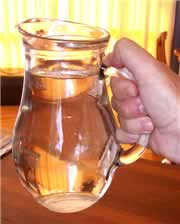 1 l = 
1,000 ml
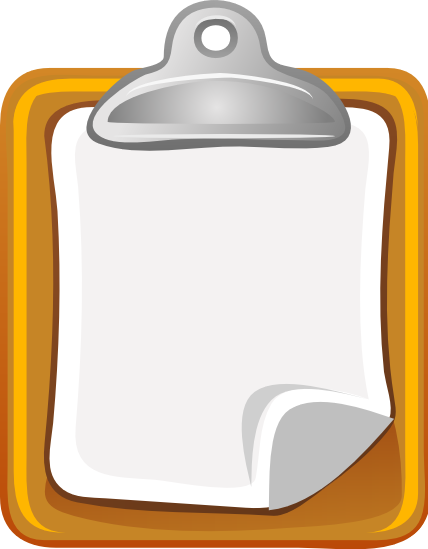 1 gram
nó
1 g
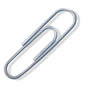 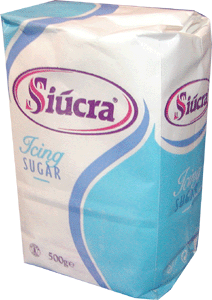 1 cileagram
nó
1 kg
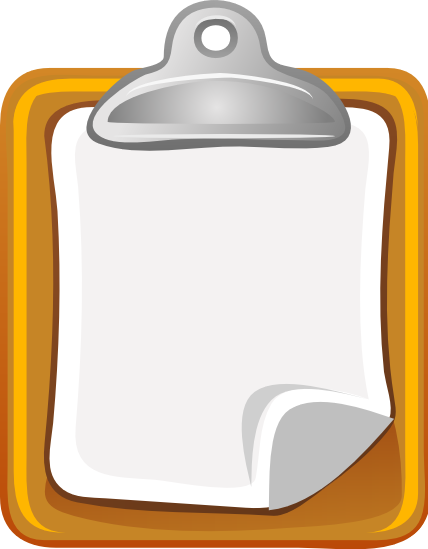 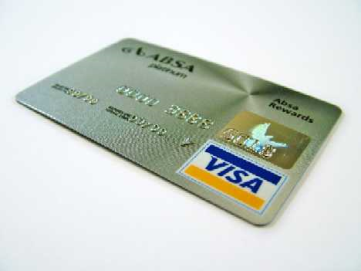 1 mm
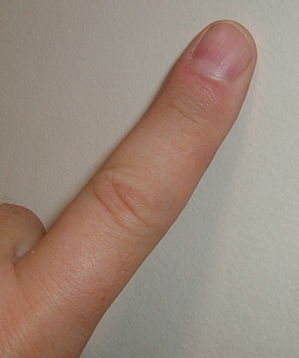 1 cm
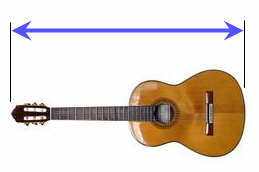 1 m
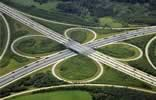 1 km
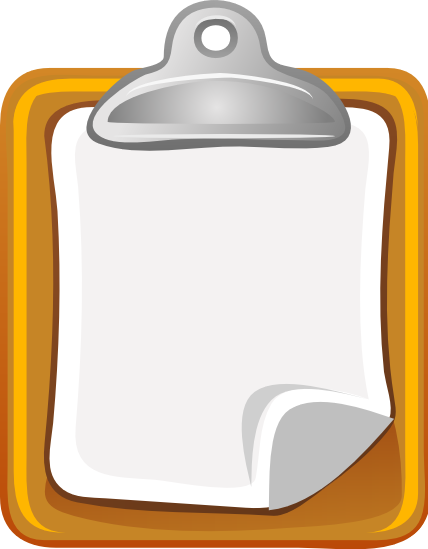